RENDICIÓN DE CUENTAS VIGENCIA 2022
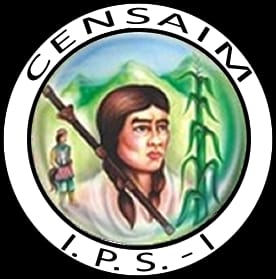 “SALUD DE CALIDAD Y HUMANIDAD PARA NUESTRA COMUNDAD”
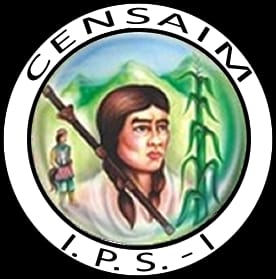 INTRODUCCIÓN
El presente informe de rendición de cuentas publicas en atención en salud como herramienta de control social es un informe por medio del cual el  actual representante legal DIANA CAROLINA CANACUAN PERENGUEZ; dan a conocer a la comunidad del municipio de Córdoba , sobre la gestión realizada de la vigencia 2022, como muestra de transparencia y preocupación por el mejoramiento continuo.
CARACTERISTICAS DE LA ENTIDAD
El Centro de Salud Indígena del Resguardo de Males- es una entidad sin animo, del sector privado , como su único socio el Cabildo Indígena del resguardo de males, regido por estatutos y normas establecidas por Ministerio de Salud Nacional. Para estas vigencias nuestro único socio, se a dado la importancia de hacer aportes sociales reflejados en suministros de computo, biomédicos y de bioseguridad.
PROCESO AUDITORIA INTERNA
HALLAZGOS 
Deuda con empresa de telefonía MOVISTAR $ 17.000.000, y en la vigencia 2022 se realiza un acuerdo de pago.
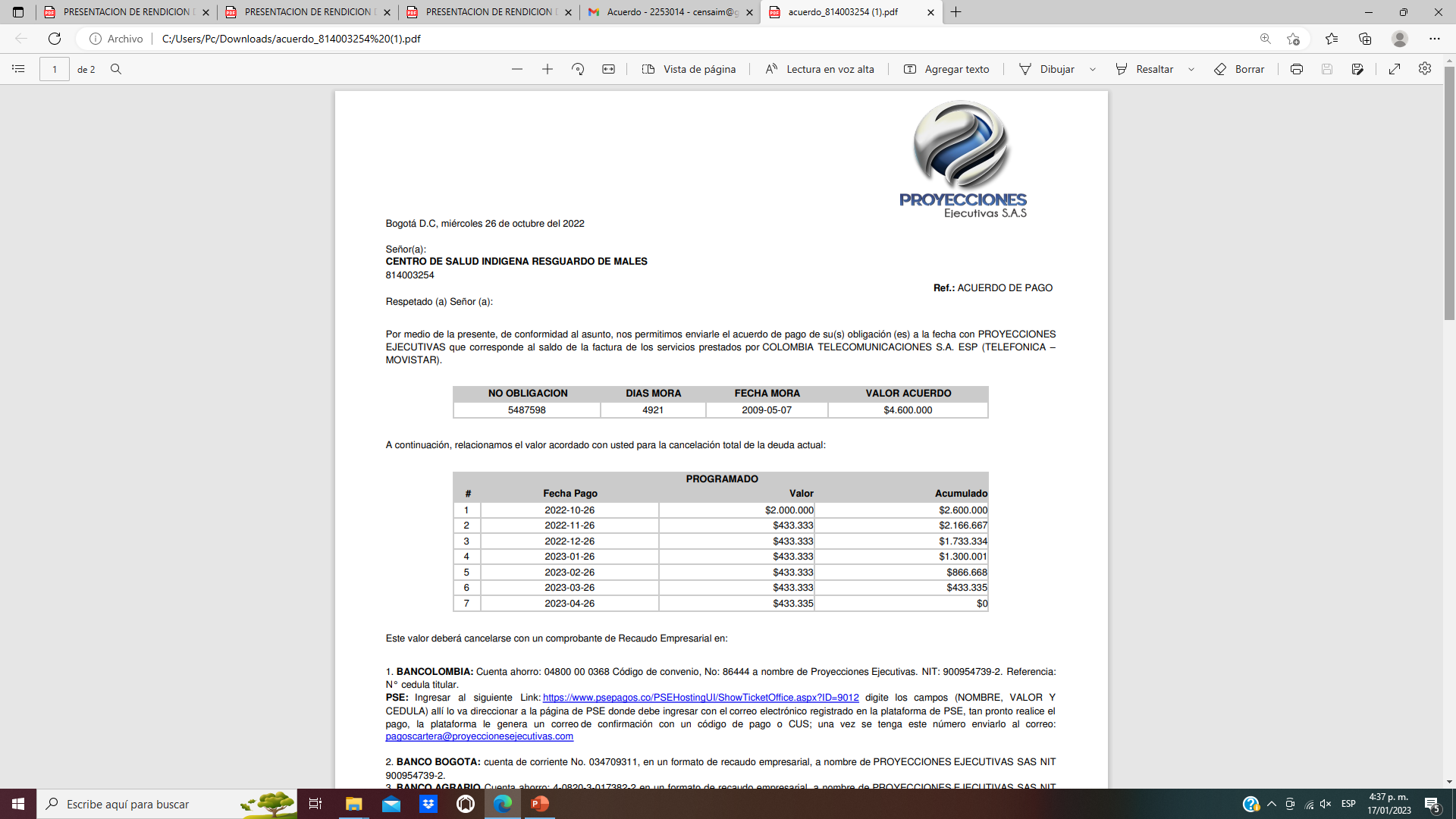 PROCESO AUDITORIA INTERNA
HALLAZGOS 
Procesos de demandas laborales
Proceso de sanciones de SUPERSALUD
PLAN DE ACCION EN SALUD
DIMENSIONES Y/O COMPONENTES

 GESTION Y PLANEACION 
 ATENCION PARA LA SALUD 
 GESTION DEL CONOCIMIENTO 
 SEGURIDAD Y SALUD EN EL TRABAJO 
 FORTALECIMIENTO INSTITUCIONAL
DIMENSIONES Y/O COMPONENTES
GESTION Y PLANEACION 
     CONTRATOS 
Salud: EPS EMSSANAR: modalidad cápita y evento 
Afiliados en Salud: 2.952
En la vigencia 2021 se concilio actas de liquidación de las vigencias 2017 al 2019, con EPS Emssanar, por un valor $4, 707,007, valor que se descontó en el los giros mensuales a partir de  enero a diciembre del año 2022.
INFORME DE GESTION – VIGENCIA 2022
GESTION Y PLANEACIÓN
CONVENIOS 
 Para la vigencia 2022 no se realiza contratación por parte de la alcaldía municipal para el desarrollo del Plan de intervenciones colectivas 
HABILITACION 
Proceso ante el IDSN: renovada en marzo del 2022
INFORME DE GESTION – VIGENCIA 2022
GESTIÓN Y PLANEACIÓN
    INFORMES RENDIDOS
Cumplimento de reporte a la plataforma SISPRO de la SUPERSALUD: Circular 030, validación circular 016, circular 014, resolución 263, Validación resolución 256, participación social vigencia 2022 
Habilitación facturación electrónica ante la DIAN 
Reportes mensuales de retención en la fuente ante la DIAN
INFORME DE GESTION – VIGENCIA 2022
ATENCION PARA LA SALUD
    Servicios prestados: 
Consulta externa: médica, odontológica y enfermería 
Laboratorio clínico 
Farmacia 
En promoción y mantenimiento en salud, según el ciclo de vida, contamos con: 
Programas de prevención de cáncer: próstata, cérvix y seno. 
Programa maternidad segura : planificación familiar 
Programa de nefro protección : hipertensos y diabéticos 
Programas de infecciosas: VIH y tuberculosis 
Protección especifica - atención preventiva en salud bucal 
Detección temprana - alteraciones del crecimiento y desarrollo 
Detección temprana - alteraciones del desarrollo del joven
Detección temprana - alteraciones en el adulto ( mayor a 45 años)
INFORME DE GESTION – VIGENCIA 2022
ATENCION PARA LA SALUD 
Compra de equipos biomédicos, elementos de protección personal 
Implementación de protocolos y planes de contingencia. 
Capacitación al talento humano asistencial y administrativo
INFORME DE GESTION – VIGENCIA 2022
TALENTO HUMANO:
Personal administrativo: 14 trabajadores ( Directora, Tesorera, Secretaria, Almacenista, auxiliar de programa 4505, Facturadora, Archivo ,Atención al usuario, Contador, Auditor, Servicios generales, Biomédico, Conductor Extramural, Celador (1)) 
Personal asistencial : 14 trabajadores Psicóloga, Post consulta (2) Promotores (3), Regente en farmacia, Odontóloga ,médicos, (2) ,Bacterióloga, Auxiliar laboratorio, enfermera jefe, auxiliar de odontología.
INFORME DE GESTION – VIGENCIA 2022
GESTION DEL CONOCIMIENTO

 TALENTO HUMANO: 
 CRONOGRAMAS: CAPACITACIONES INTERNA Y EXTERNAS 
 ASITENCIAS TECNICAS 
 INDUCION Y REINDUCCION 
 RUTAS 
 PROTOCOLOS
INFORME DE GESTION – VIGENCIA 2022
GESTION DEL CONOCIMIENTO 
AUDITORIAS INTERNAS Y EXTERNAS :
PRIMER TRIMESTRE: Auditoria  de seguimiento a  plan de mejoramiento ECNT,AIEPI, seguridad del paciente, PYMS y  VSP, calificación de 82.4%nivel de cumplimiento adecuado
Auditoria de DLS - IVC a los diferentes programas con nivel de cumplimiento adecuado 
TERCER TRIMESTRE :Auditoría IDSN : Verificarificacion de prestadores de servicios de salud de Emssanar SAS, cumplir con las condiciones mínimas para garantizar una atención con criterios de calidad y seguridad que permita cerrar brechas antes y durante el proceso de contratación.
Instituto departamental de salud – IDSN:* Programa de tuberculosis : Porcentaje cumplimiento plan 90%
*Visita presencial de Inspección y Vigilancia según resolución 2465 del 2016 realizada los días 15 y 16 de julio del 2022, se realizó un Plan de mejora cumplidas en su totalidad. 
IV TRIMESTRE: Visita Control y Monitoreo RUA- RESPEL: El Representante Legal, dio cumplimiento con la normatividad vigente Resolución 1362 de 2007, y realizó el reporte de residuos peligrosos ante la Plataforma del IDEAM,cumpliendo con las fechas establecidas para la vigencia 2021.
INFORME DE GESTION – VIGENCIA 2022
GESTION DEL CONOCIMIENTO
COMITES INSTITUCIONALES :
MENSUALES: 
Equipo de respuesta inmediata: ERI                                     
Vigilancia Epidemiológica 
Farmacia y tecno vigilancia   
Ética hospitalaria
   TRIMESTRALES 
 Técnico científico 
 Historias clínicas 
 Seguridad de pacientes 
 Gestión ambiental- GAGAS 
 Compras 
Salud mental 
Enfermedades crónicas no transmisible
INFORME DE GESTION – VIGENCIA 2022
SEGURIDAD EN EL TRABAJO (CIRCULAR 017 MINTRABAJO)

Planes de contingencia
Disposición de insumos y materiales de protección personal para trabajadores de salud (énfasis en personal de IPS)
INFORME DE GESTION – VIGENCIA 2022
FORTALECIMIENTO INSTITUCIONAL

MATERIALES E INSUMOS PARA LA PRESTACIÓN DE LOS SERVICIOS:
Mensualmente se realiza compras para las áreas de: laboratorio, farmacia, procedimientos, odontología y área administrativa.
CONTRATOS DE SUMINISTRO Y PRESTACION DE SERVICIOS CON PERSONAS JURIDICAS:
Clinizad 
ESE San Bartolomé
INFORME DE GESTION – VIGENCIA 2022
FORTALECIMIENTO INSTITUCIONAL 
      MANTENIMIENTO HOSPITALARIO :
Levantamiento de hojas de vida de equipos biomédicos 
Mantenimiento preventivo de equipos biomédicos 
Mantenimiento preventivo de equipos de computo
     ASEGURAMIENTO DE BIENES
Adquisición de póliza de seguro de bienes anuales
     SISTEMA DE INFORMACION 
Actualización programa INFOSALUD
INVERSIONES VIGENCIA 2022
Resolución 2465 de junio de 2016. Por la cual se adoptan los indicadores antropométricos, patrones de referencia y puntos de corte para la clasificación antropométrica del estado nutricional de niñas, niños y adolescentes menores de 18 años de edad, adultos de 18 a 64 años de edad y gestantes adultas y se dictan otras disposiciones.

Adquisición de 1 tallímetro y 1 infantometro para el consultorio N°1,TOTAL:1,939,330
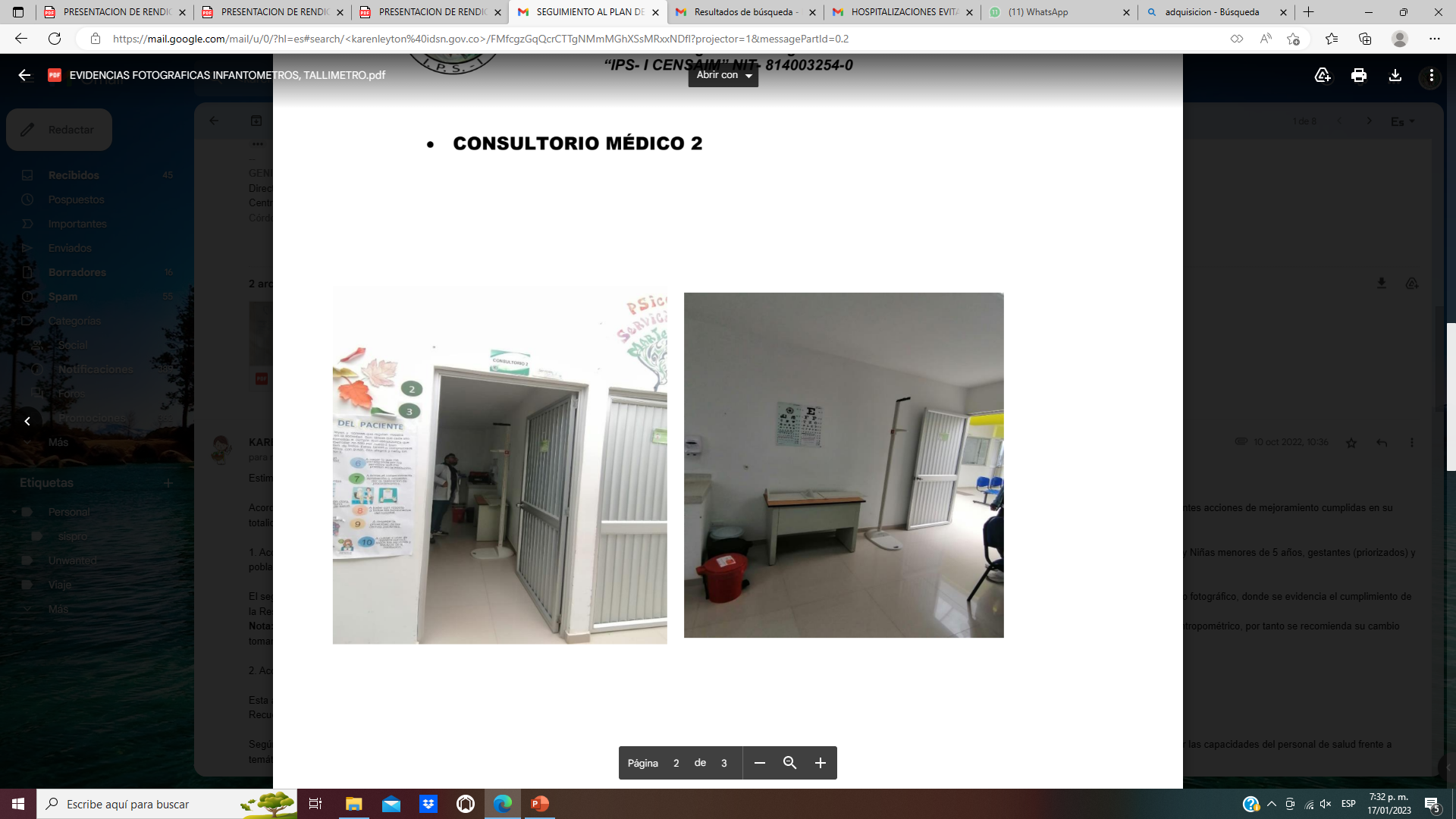 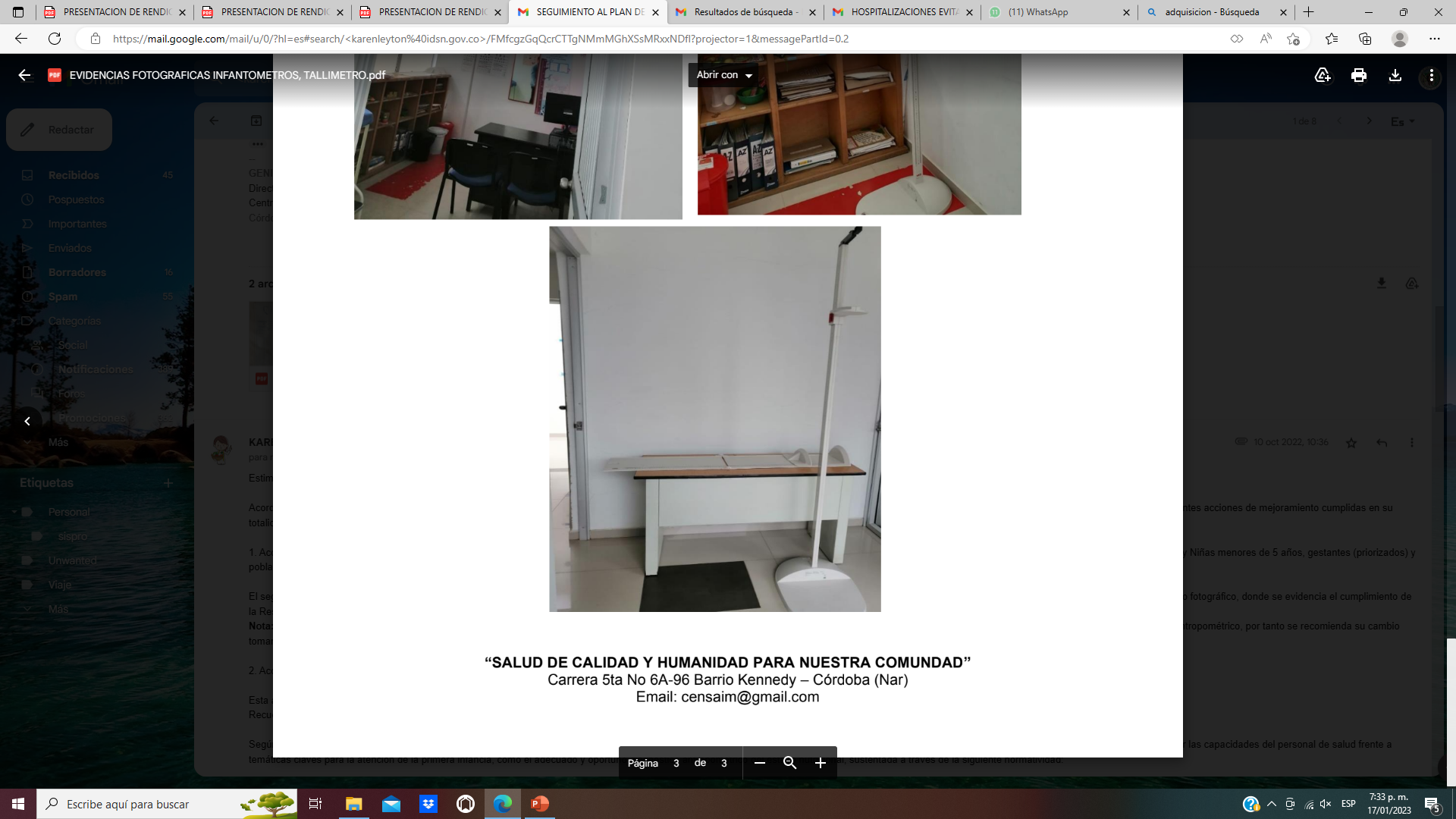 Adquisición de  CINTA MÉTRICA marca SECA : N°4 TOTAL :156,000
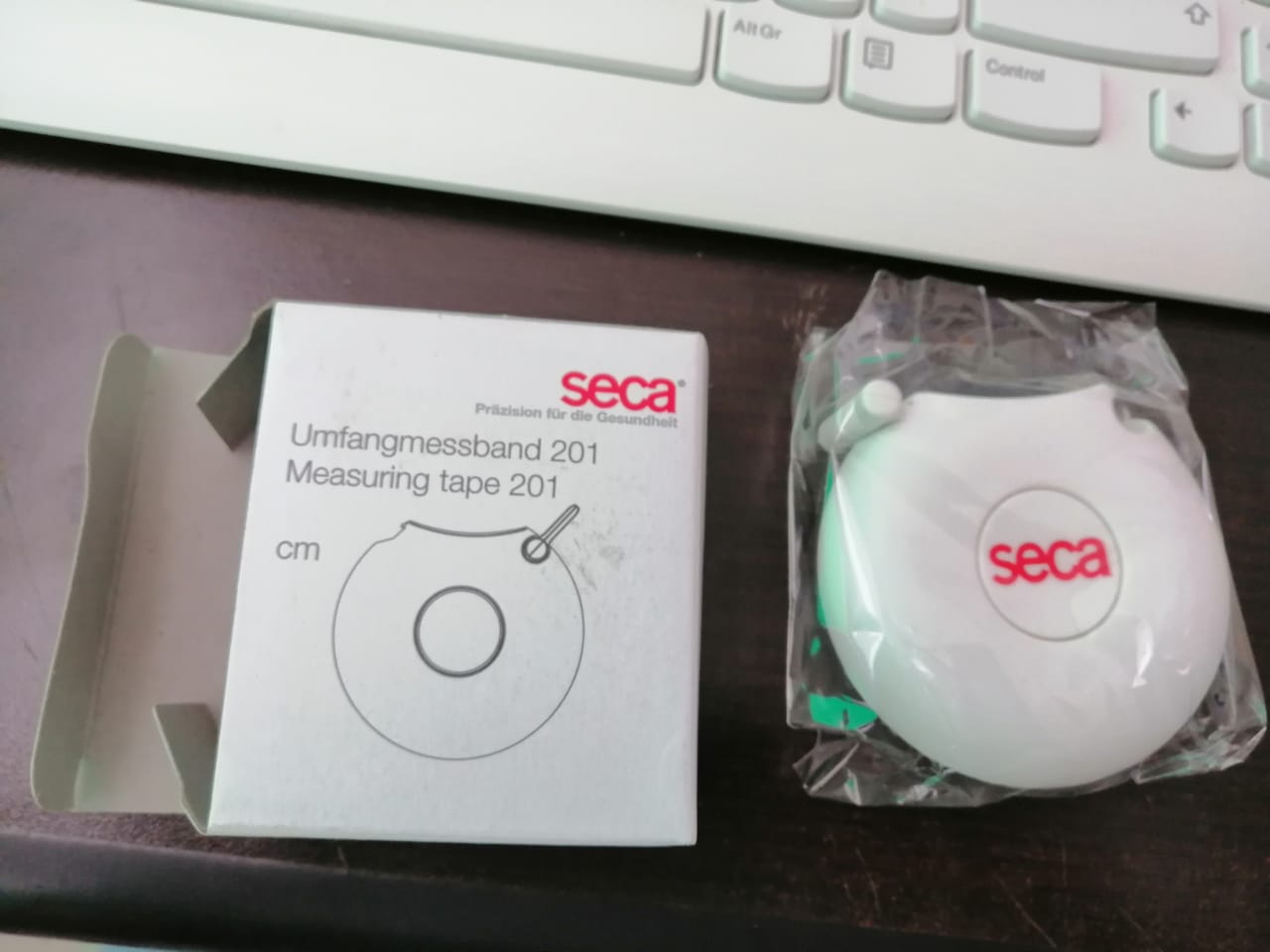 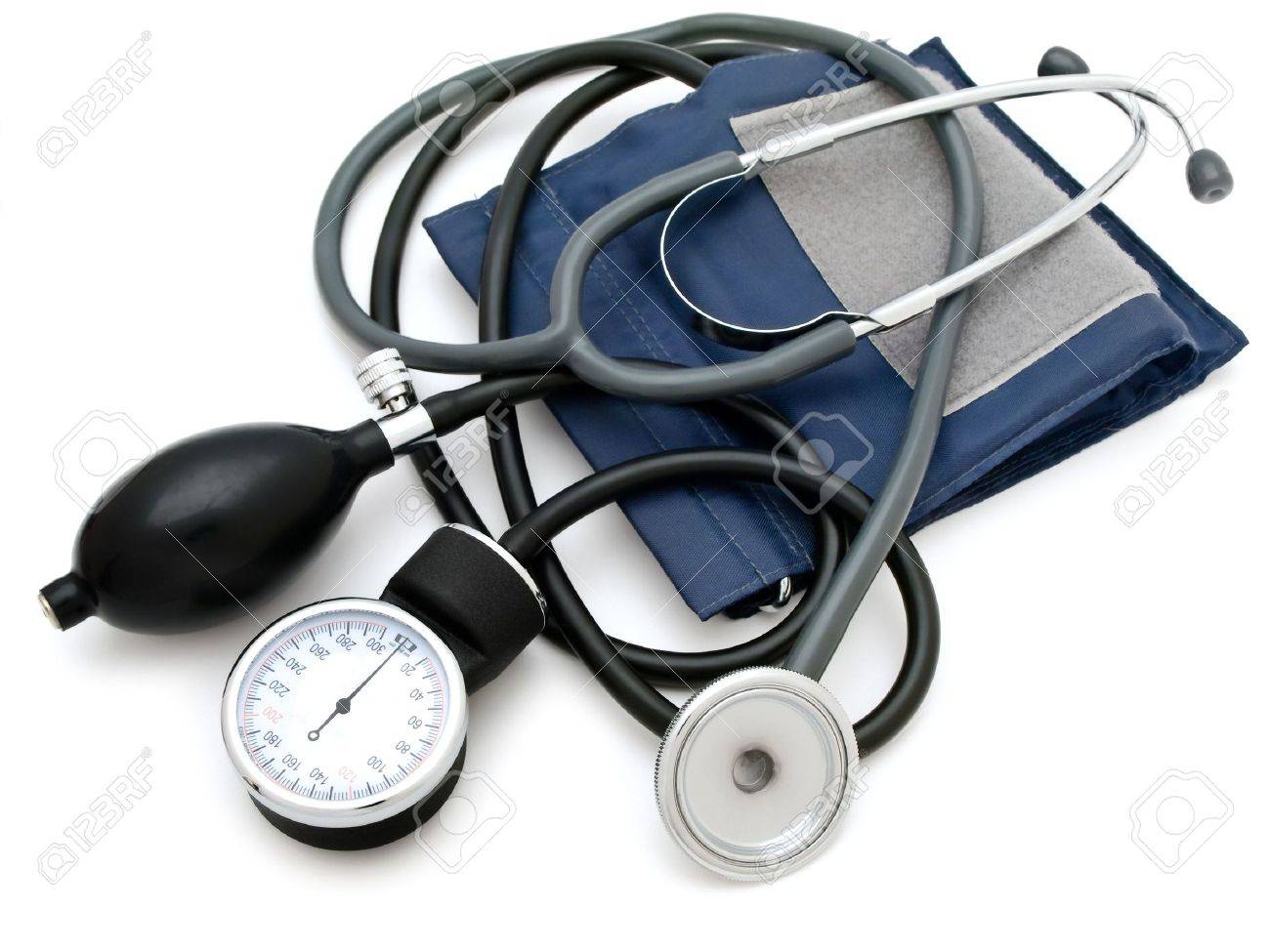 INVERSIONES VIGENCIA 2022
INVERSIÓN EN CALIBRACIÓN DE EQUIPOS BIOMEDICOS
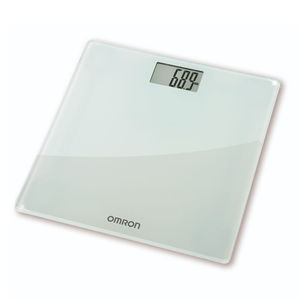 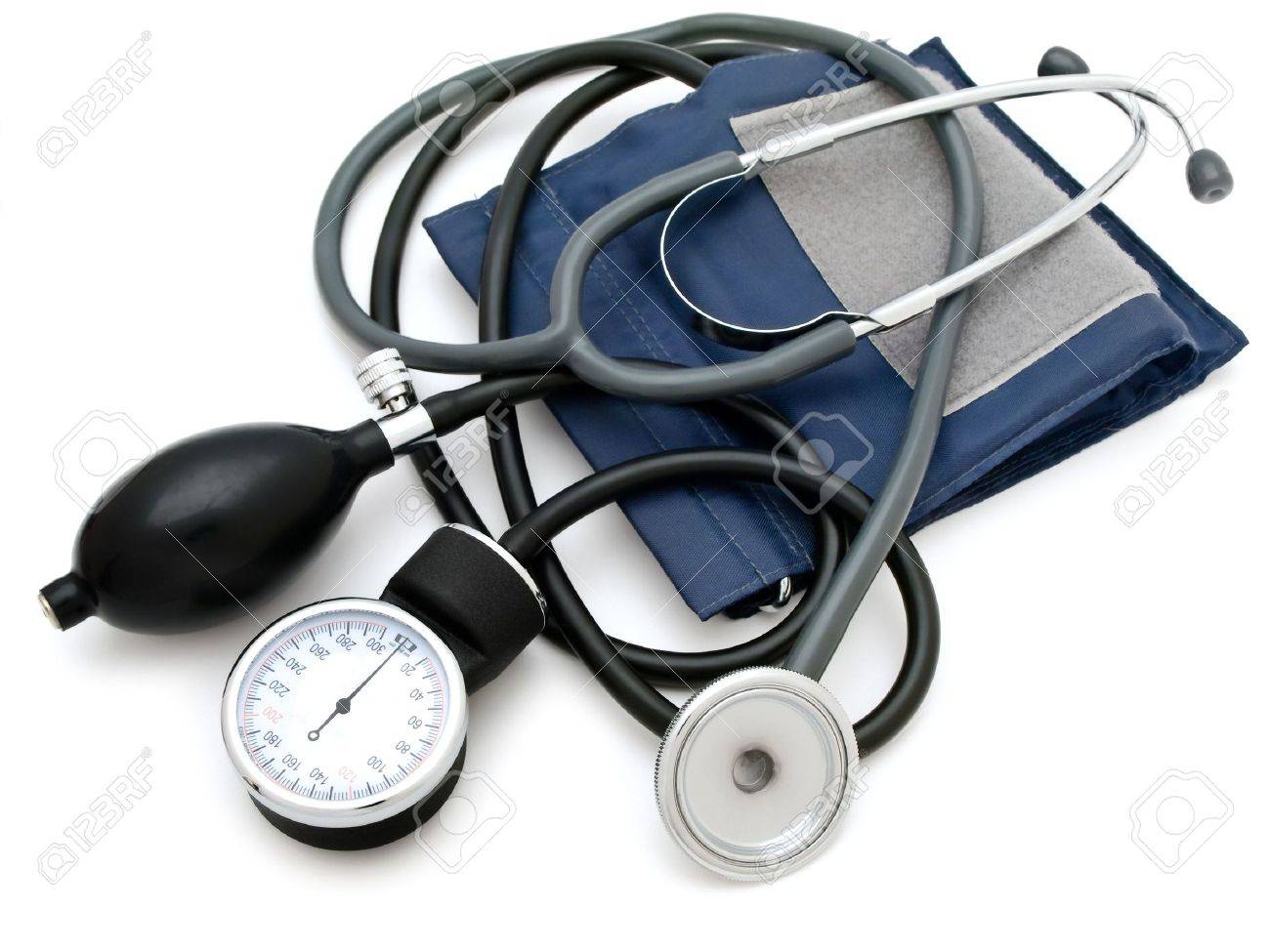 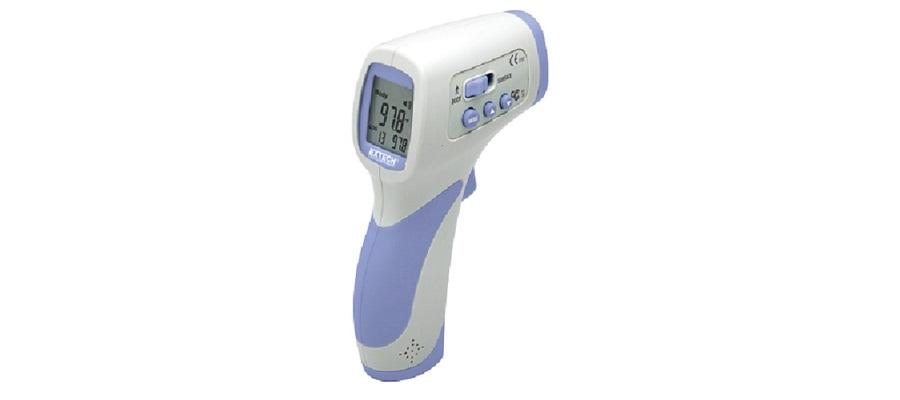 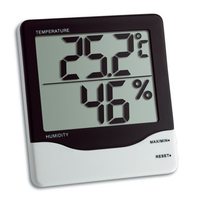 INVERSIONES VIGENCIA 2022
Programa de INFOSALUD
Contrato de facturación electrónica ZAPHIRO
Actualizacion sistema contable y almacén SYS APOLO
INVERSIONES VIGENCIA 2022
Inversión de plan hospitalario: EXTRAMURAL
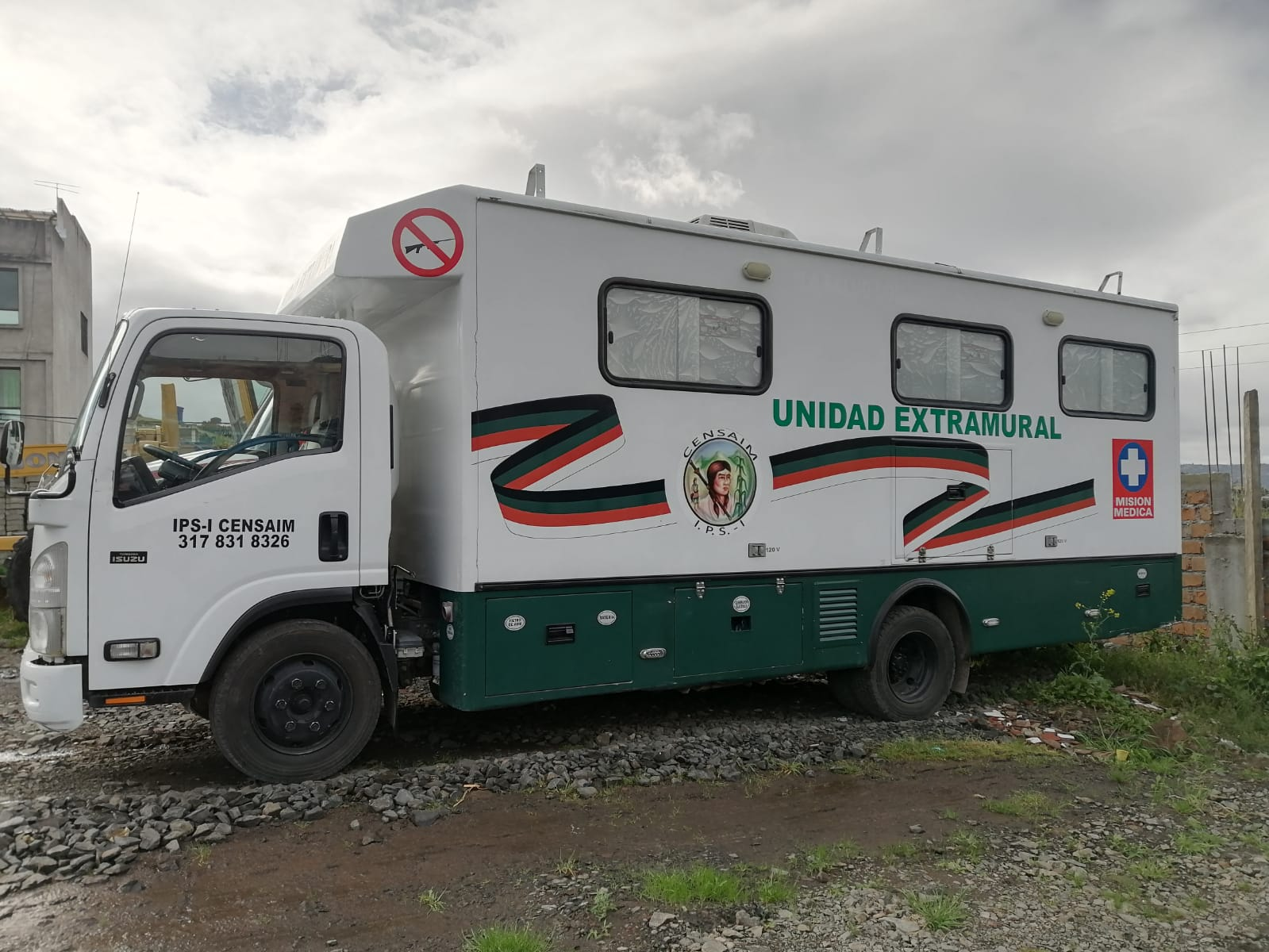 DONACIONES CABILDO INDIGENA
Por parte del Resguardo Indígena de Males se hace donación de entrega de equipos de cómputo y equipos biomédicos para el fortalecimiento institucional.
EQUIPOS DE COMPUTO : 14,166,713
ADQUISICION DE ARTICULOS E IMPLEMENTOS DE ASEO : 3,11,520
ADQUISICION DE ARTICULOS DE PAPELERIA E IMPLEMENTOS DE OFICINA: 5,872,768
ADQUISICION DE EQUIPOS BIOMEDICOS:25,960,000
DOCUMENTACIÓN PARA HABILITACIÓN
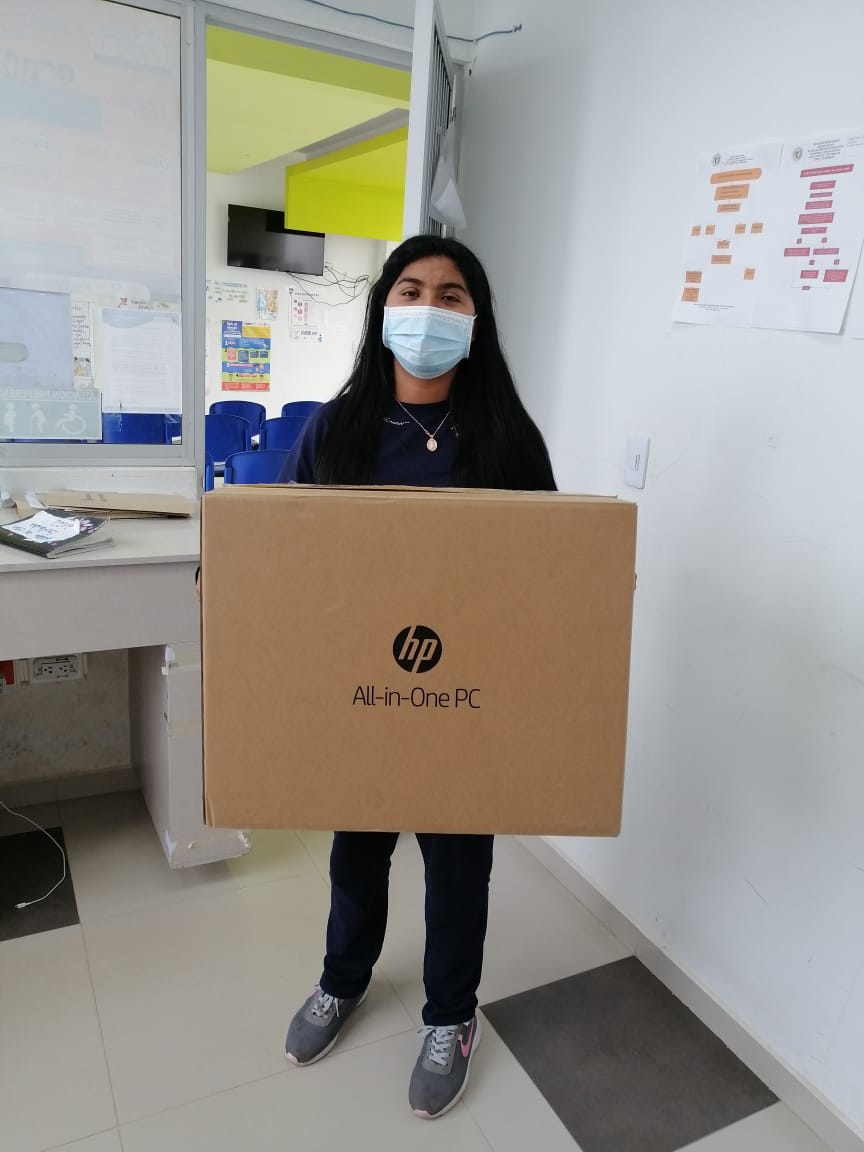 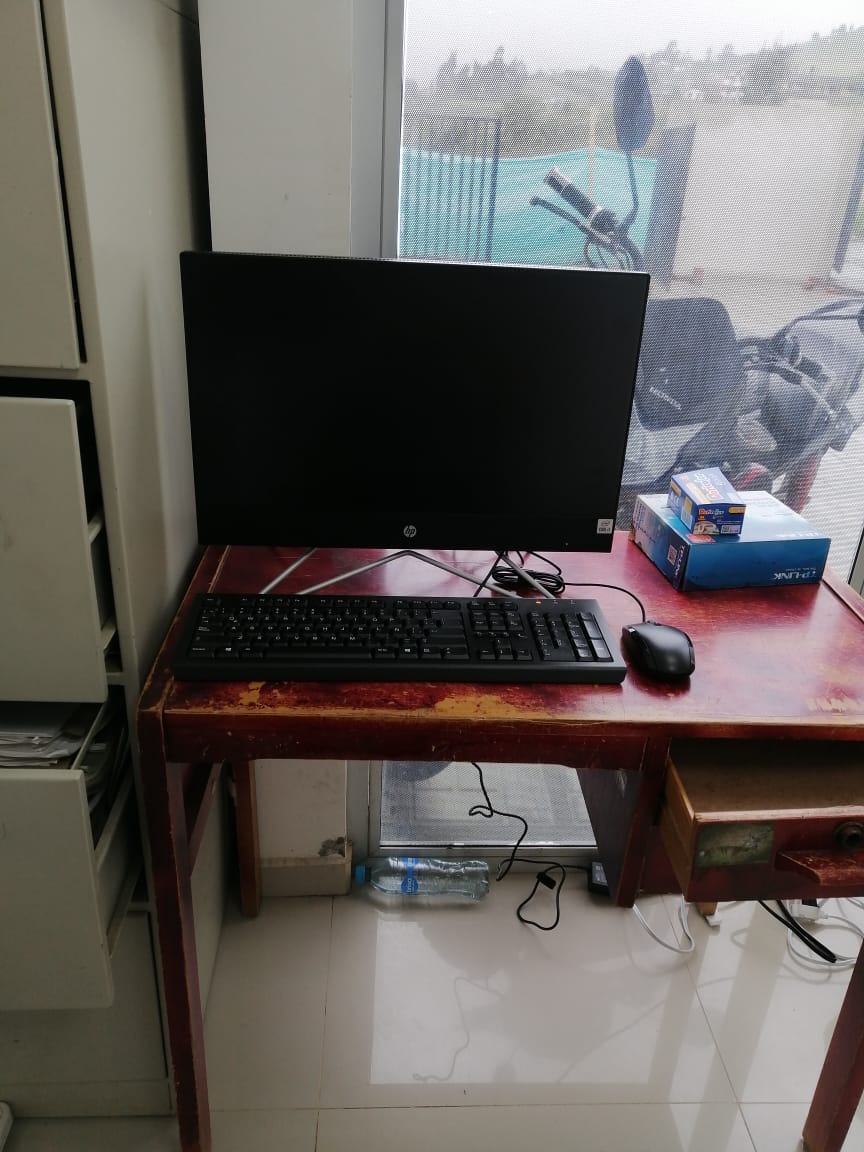 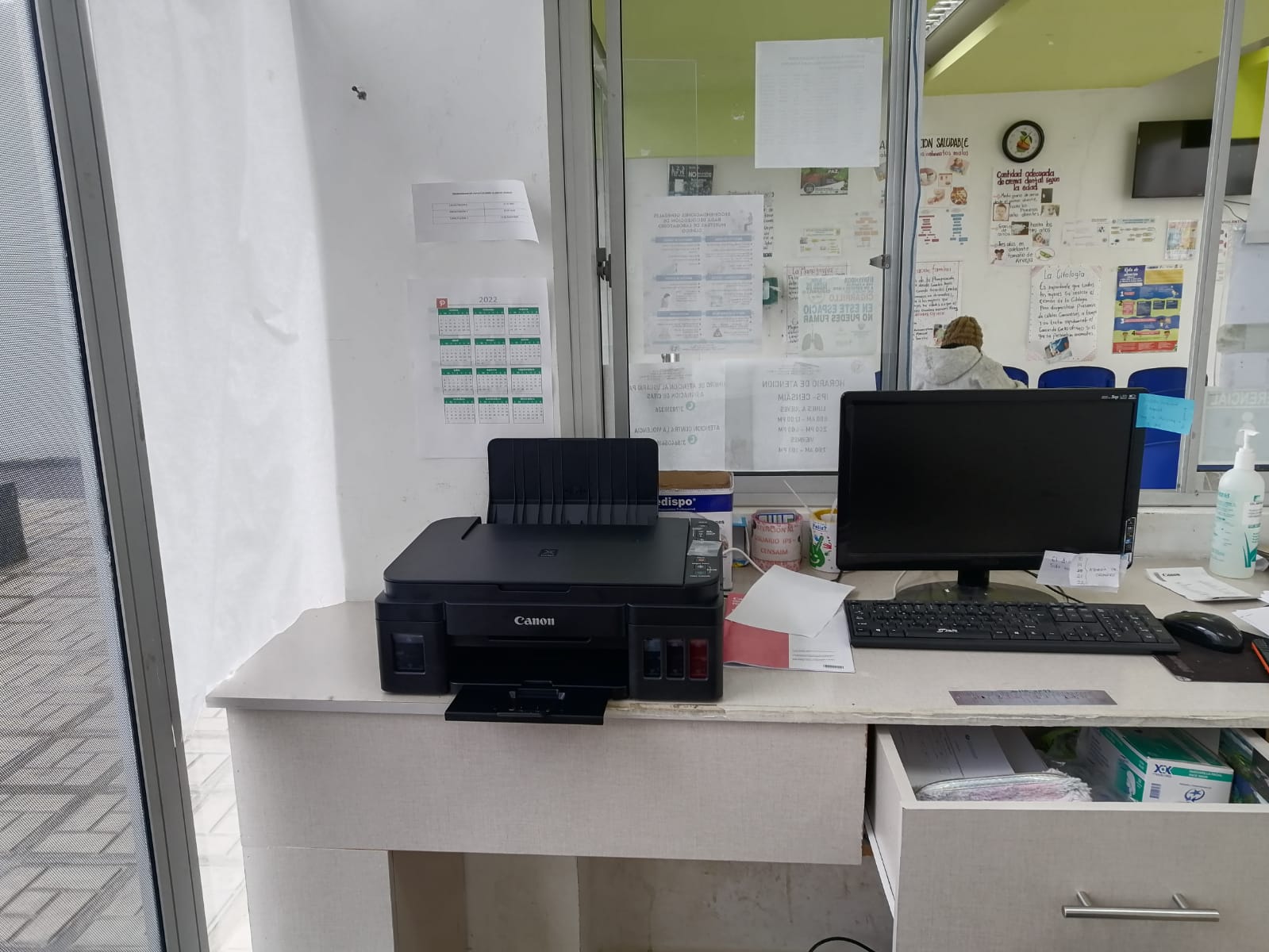 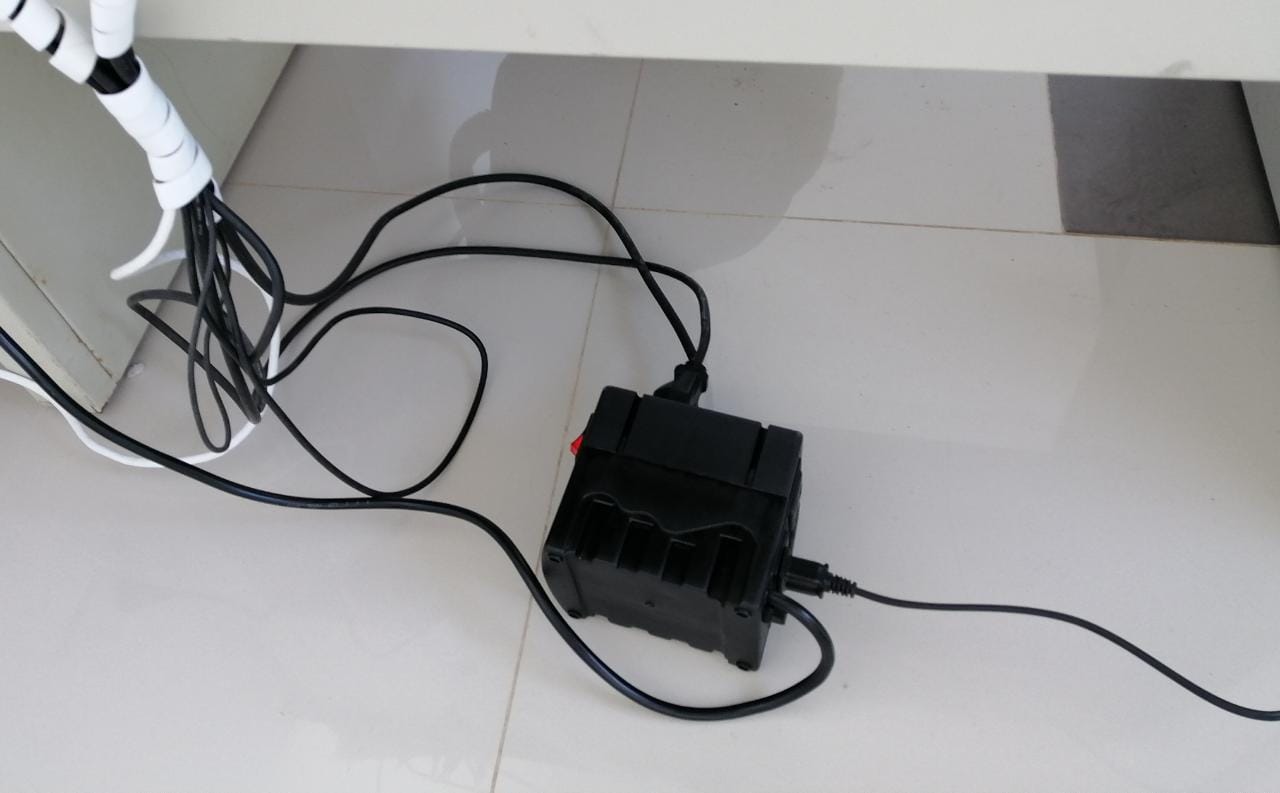 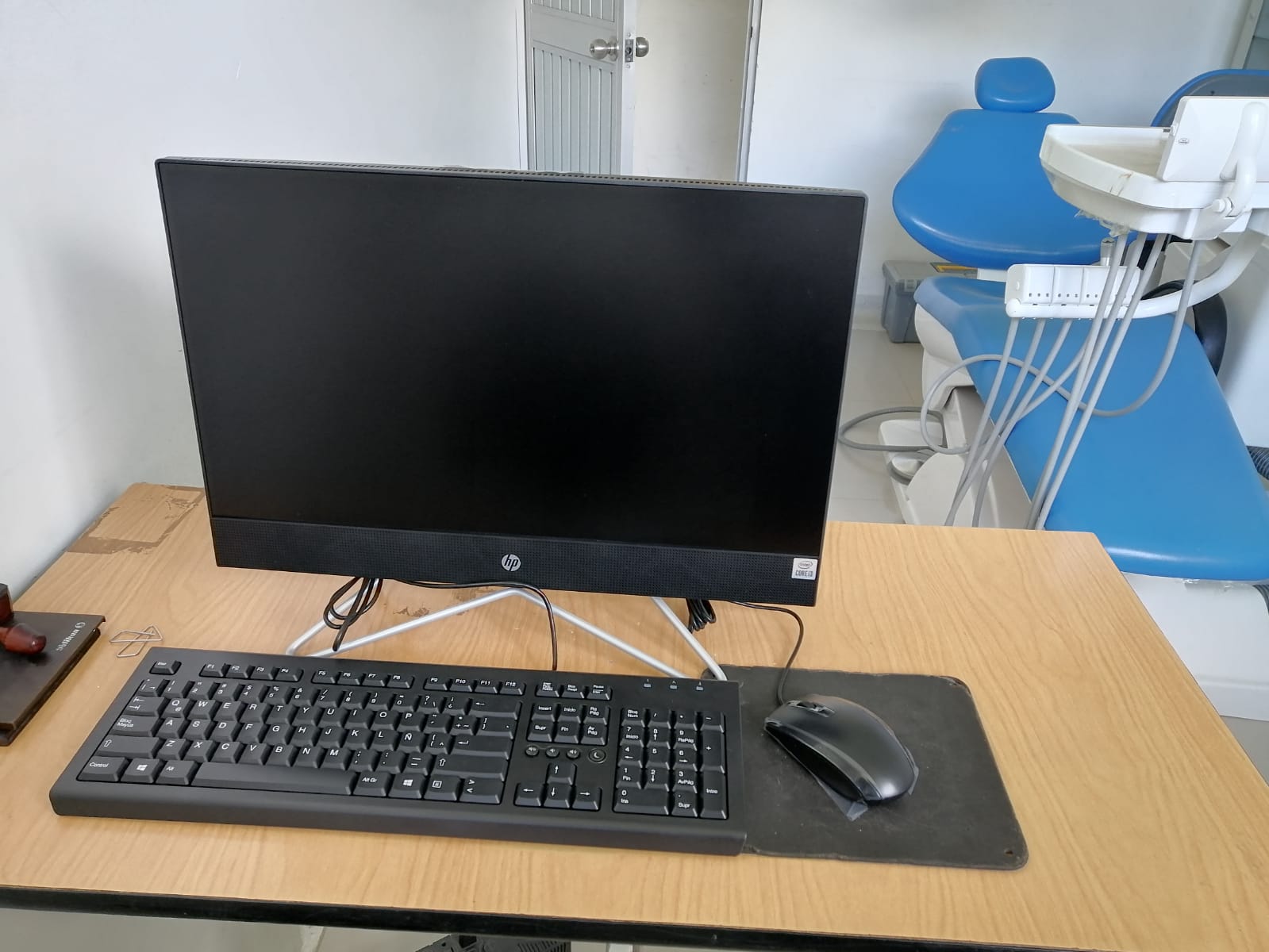 MATERIALES DE CÓMPUTO
PARA UN TOTAL DE: $14.166.713
ADQUISICIÓN DE ARTÍCULOS E IMPLEMENTOS DE ASEO
PARA UN TOTAL DE: $3.11.520
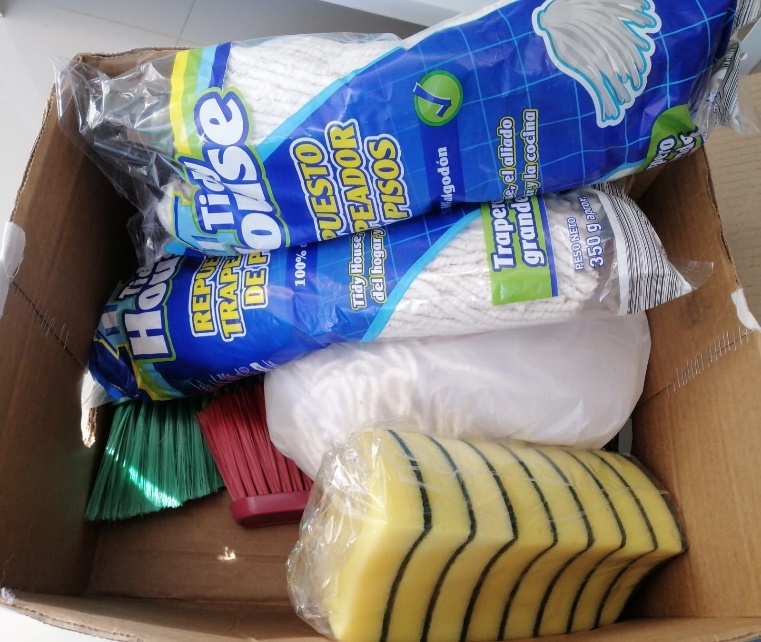 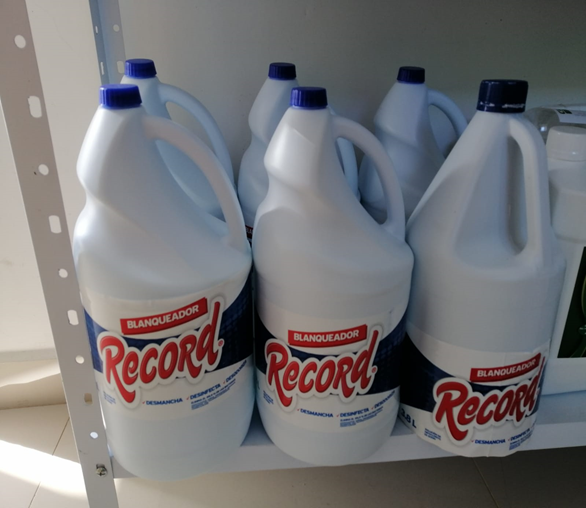 ADQUISICIÓN DE ARTÍCULOS DE PAPELERÍA E IMPLEMENTOS DE OFICINA
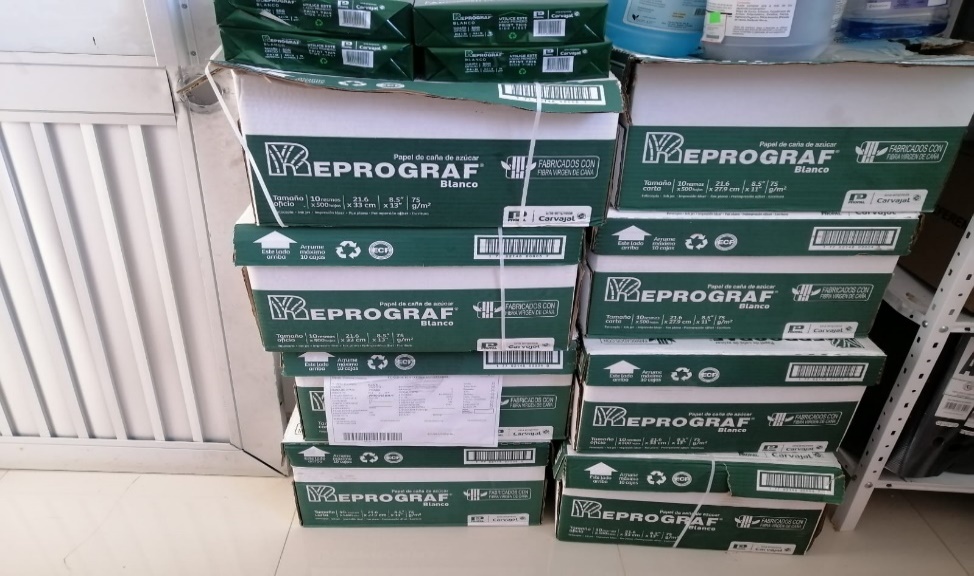 PARA UN TOTAL DE: $5.872.768
ACTA DE ADQUISICION DE EQUIPOS BIOMEDICOS:25,960,000
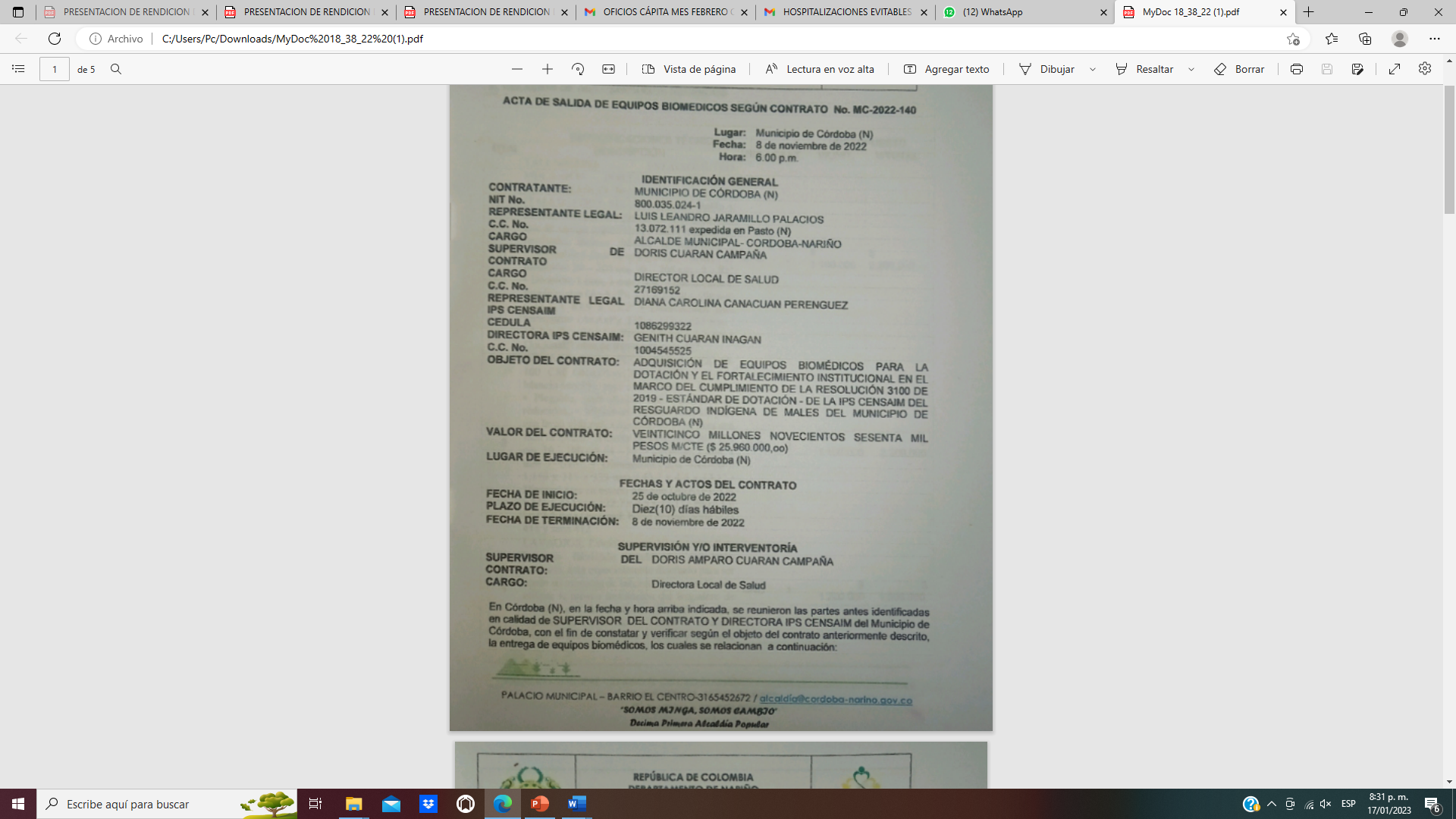 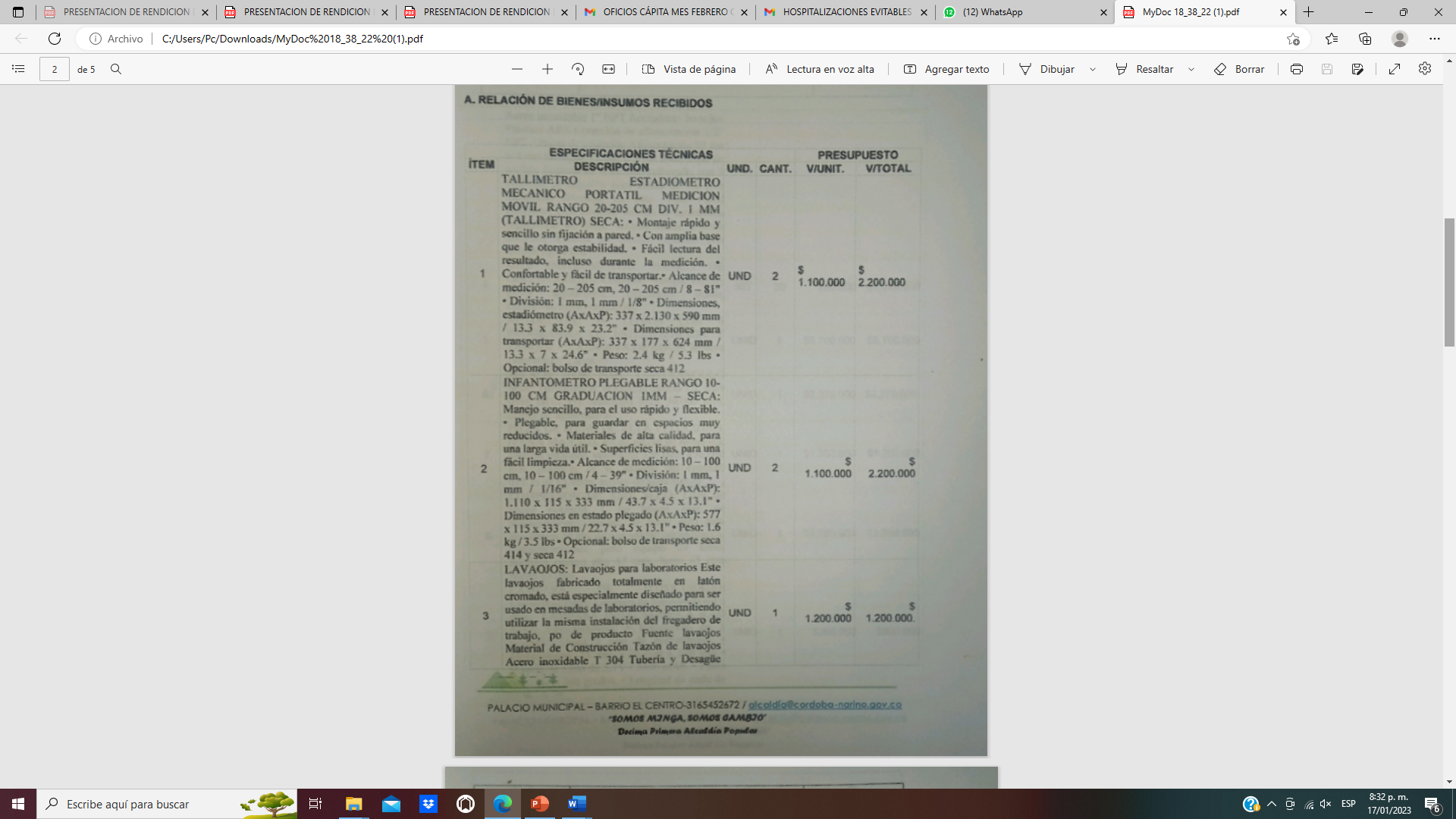 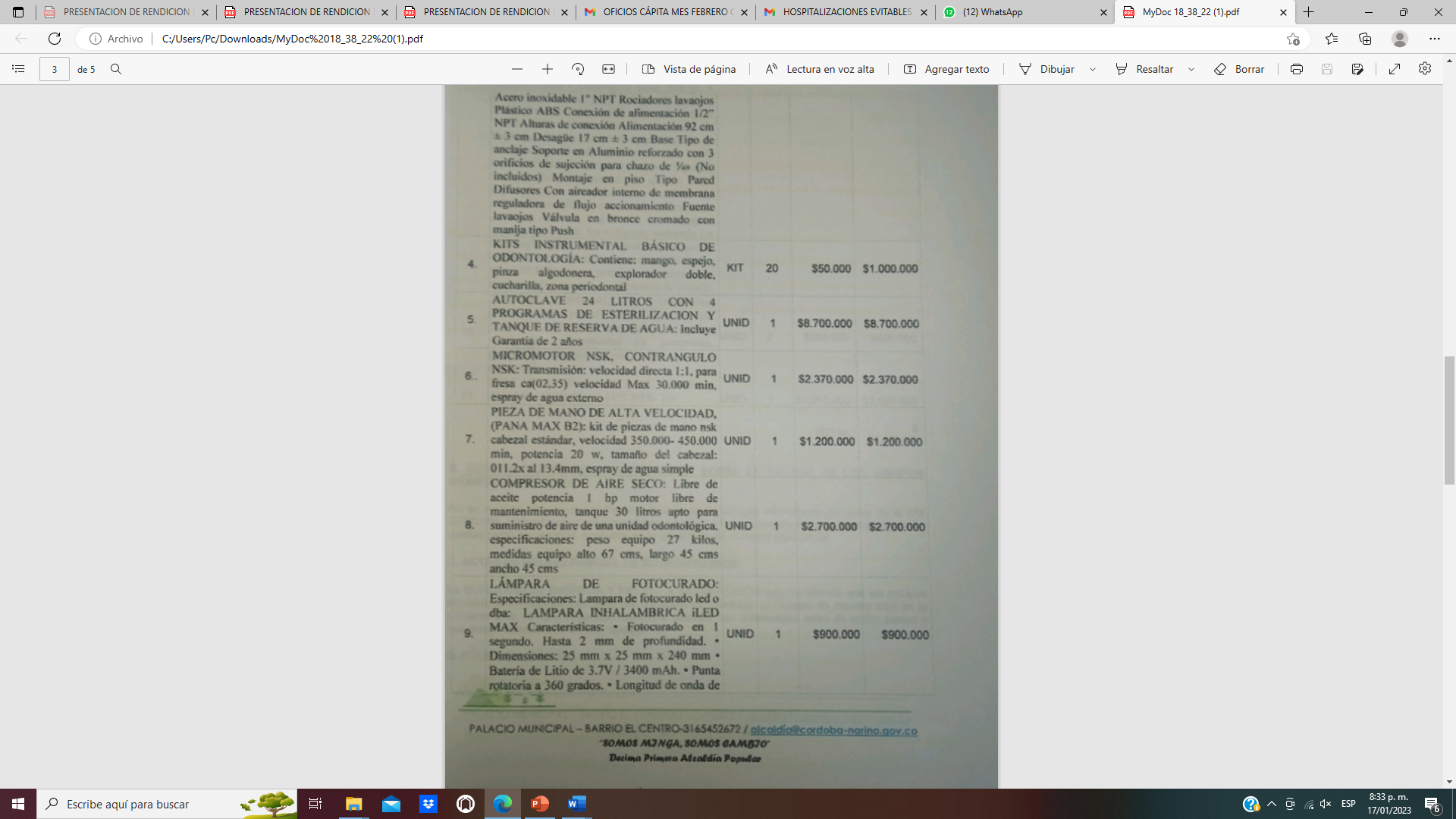 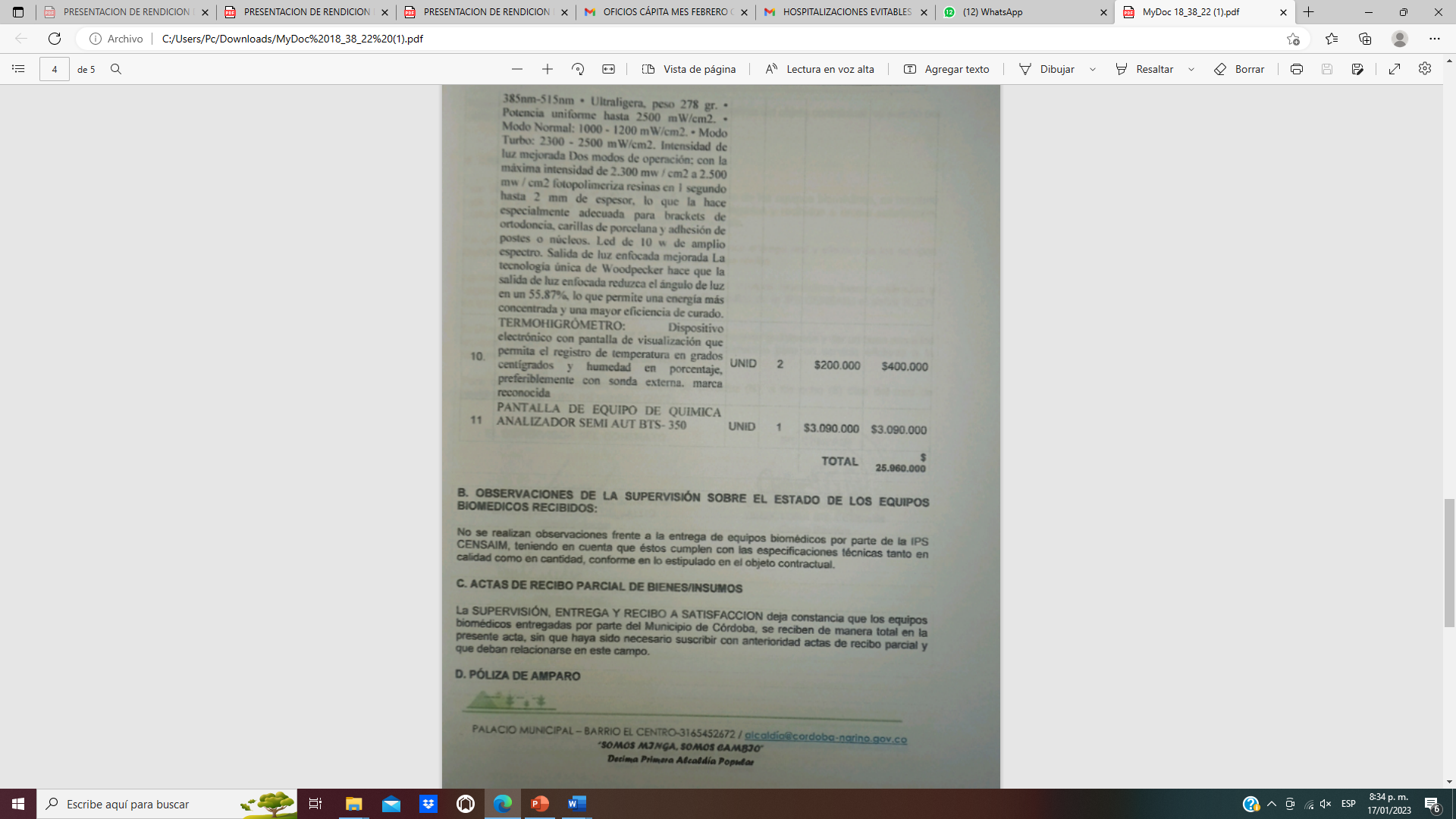 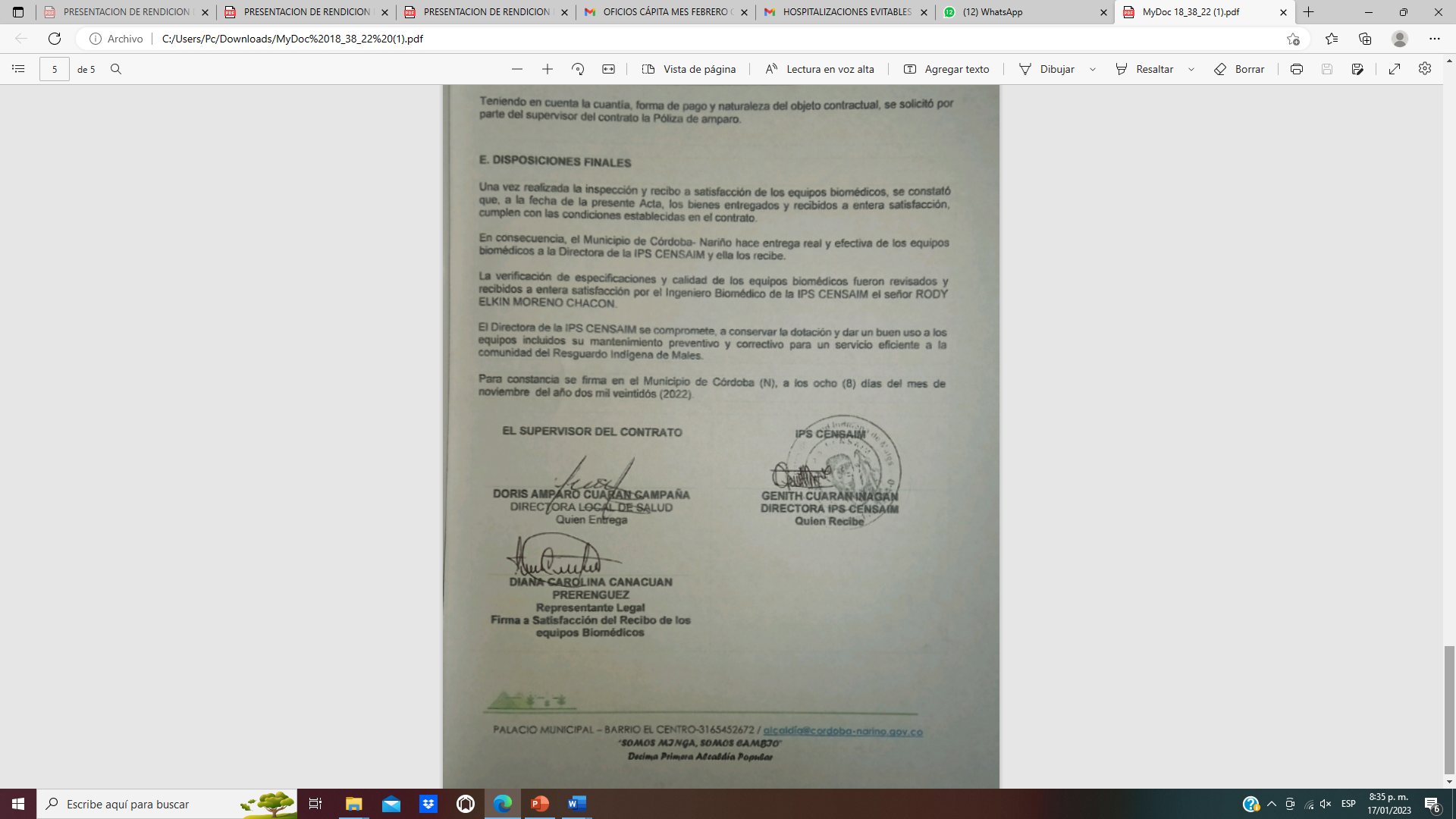 LINEAS DE ATENCIÓN IPS-I CENSAIM
ATENCION AL USUARIO: 3178318326
LINES DE VIOLENCIA: 3186405418
HORARIOS DE ATENCION:DE LUNES A JUEVES DE 8:00 AM – 12:00 PM Y DE 2:00 PM - 6:00 PM Y LOS DIAS VIERNES DE 7: 00 AM A 1:00 PM
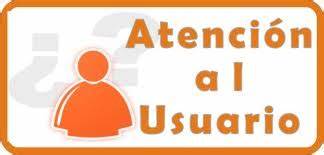 ING. JAVIER CANACUAN GOBERNADOR VIGENCIA 2022 REPRESENTANTE L.DIANA CAROLINA CANACUAN 2022
GRACIAS